平面镜成像
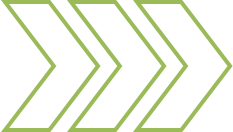 探究平面镜成像的特点
探究1：像和物的大小关系
探究2：像和物到平面镜的距离的关系
探究3：像和物的连线与镜面的关系
探究4：成实像还是虚像
提出问题：
猜想与假设：
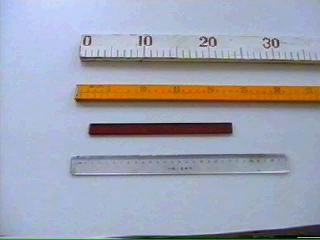 刻度尺
形状
大小相同的蜡烛模型
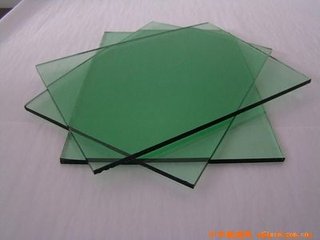 薄玻璃
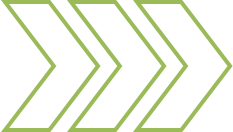 探究平面镜成像特点
设计实验，进行实验
实验器材：
探究平面镜成像特点
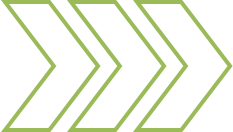 平面镜成像的特点
（1）提出问题
探究的过程
（2）猜想与假设
（3）设计实验、进行实验
（4）分析论证、得出结论
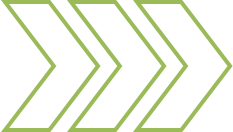 平面镜成像原理
s
s’
s
虚像：它不是由实际光线会聚而成，是由反射光线的反向延长线相交而形成
M
B
N
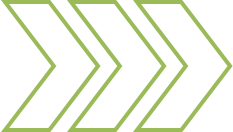 平面镜成像特点作图
如图，MN表示平面镜，AB表示镜前的物体，根据平面镜成像的特点作图
A
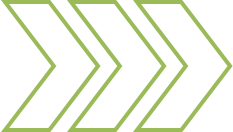 动一动，练一练
画出物体AB在平面镜中所成的像
B
A
M
N
M
N
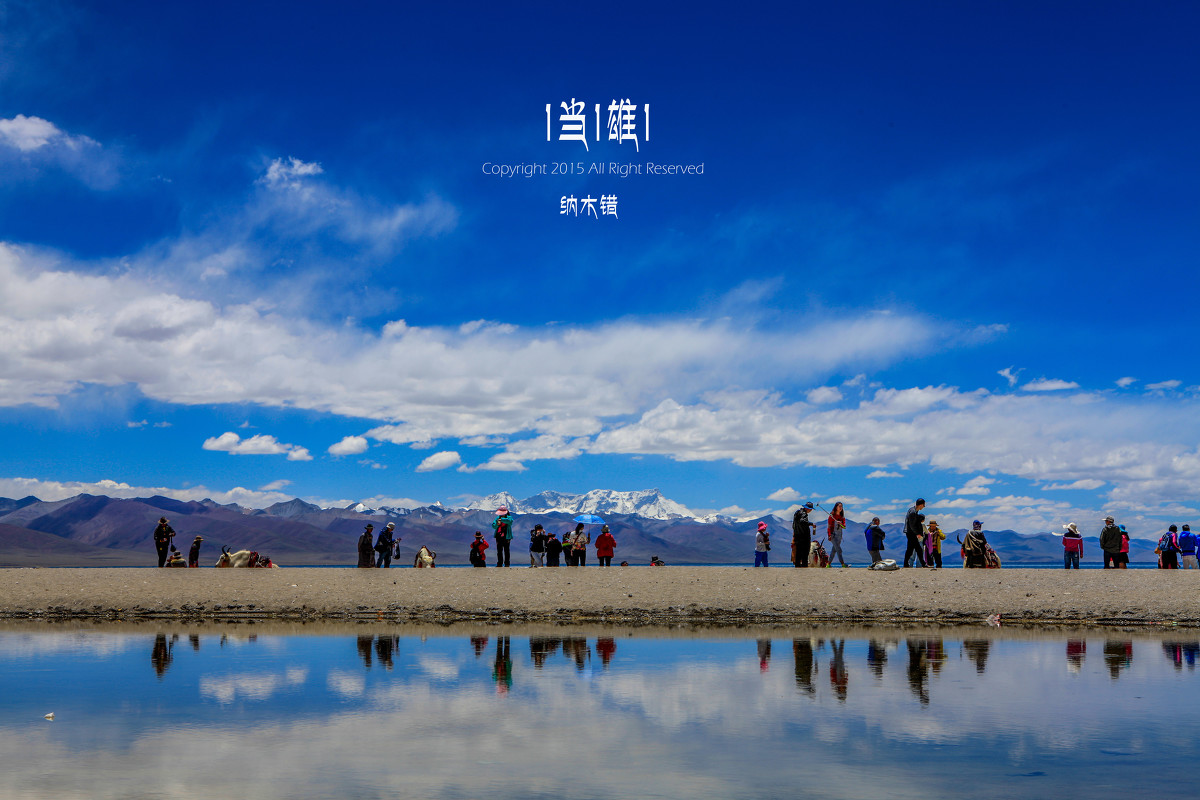 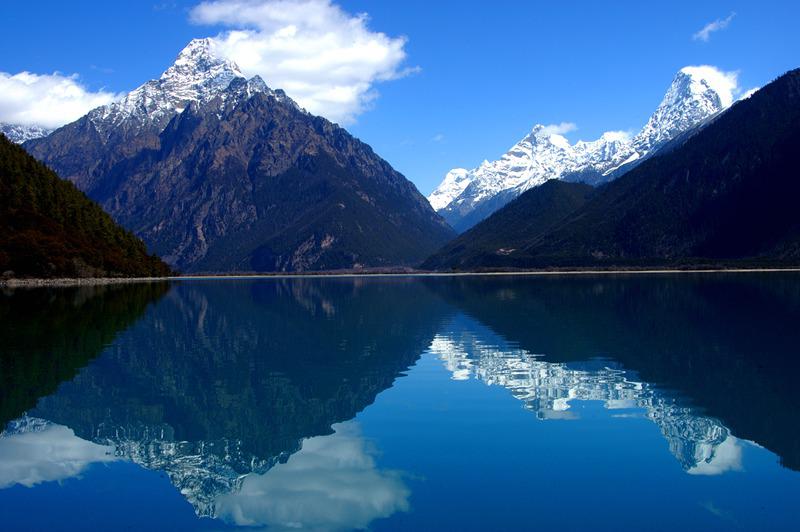 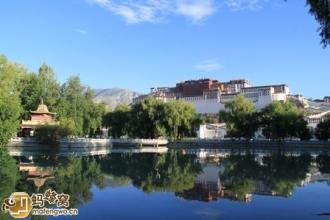 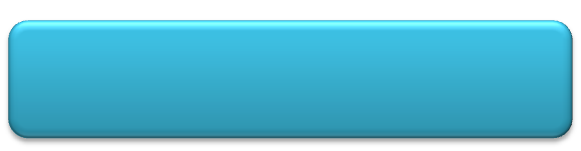 课堂小结
平面镜成
像特点
平
面
镜
成
像
平面镜成
像原理
等大：像和物大小相等
等距：像和物到镜面的距离相等
垂直：像和物的连线垂直于镜面
虚像：平面镜成虚像
光的反射定律
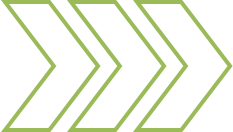 平面镜成像的应用
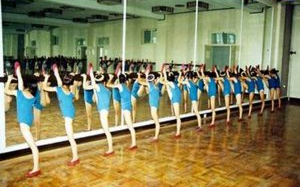 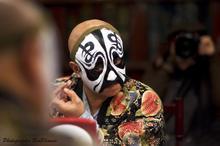 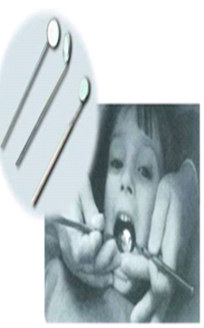 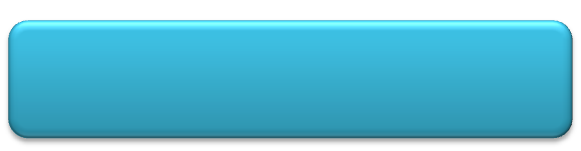 巩固训练：
1、平面镜成像是由于光的_______而形成。物体在平面镜中所成的像是______(虚像或实像)若小明同学身高1.5m，他站在大衣柜的穿衣镜前2m处，他在镜中的像高_____m；像与他相距_____m；若他逐渐远离穿衣镜，那么镜中的像大小将_____。（选填“变大”、“变小”、“不变”）
反射
虚像
1.5
4
不变
A
B
D
C
2、下图中是四幅关于字母“F”经平面镜反射成像的示意图，其中正确的是：（   ）
12
12
6
6
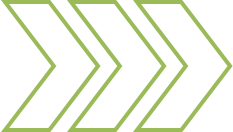 思 考：
谢       谢